MATH 1311
Section 4.1
Exponential Growth and Decay
As we saw in the previous chapter, functions are linear if adding or subtracting the same value will get you to different coordinate points.

Exponential functions involve multiplying the same value repeated times to obtain different coordinate points.
Exponential Growth
Exponential Growth occurs when a value is increasing by a predictable multiplier.
For example, the number of bacteria grown in a petri dish doubles every hour from an initial count of 3000 cells.
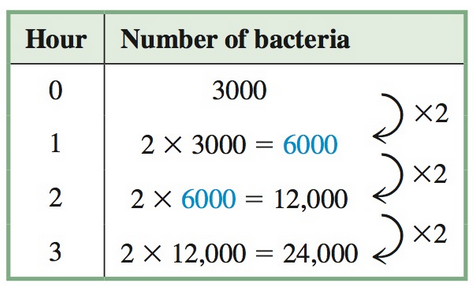 Exponential Growth
Try to create a formula for this situation.  Keep in mind, you are using repeated multiplications.  We will use N(t) as the number of bacteria cells and t to represent the time in hours.
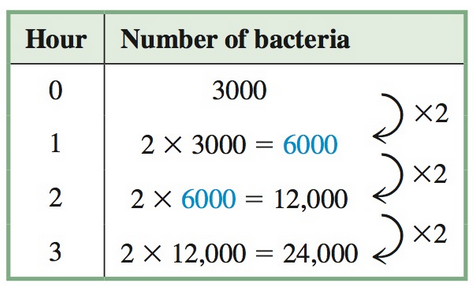 Exponential Growth
Try to create a formula for this situation.  Keep in mind, you are using repeated multiplications.  We will use N(t) as the number of bacteria cells and t to represent the time in hours.



						N(t)=3000x2t


						Identify the initial value and the 						multiplier (known as the base).
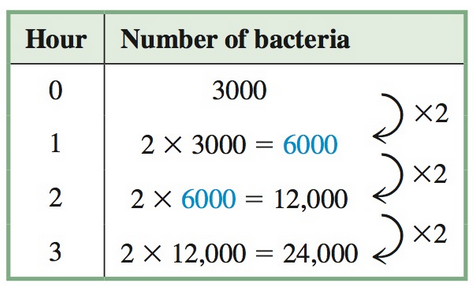 Exponential Decay:
Exponential Decay occurs when the base is a number between 0 and 1. 
For example, in chemistry, radioactive decay is the when a radioactive element becomes stable.  This happens at a predicable rate, known as a half-life.

If you have a 1000 grams of a certain radioactive isotope with a half-life of 1 year, create a table of the remaining amount of this substance for the first 5 years.  Then create a formula.
Exponential Decay:
If you have a 1000 grams of a certain radioactive isotope with a half-life of 1 year, create a table of the remaining amount of this substance for the first 5 years.  Then create a formula.
Graphs of Exponential Functions
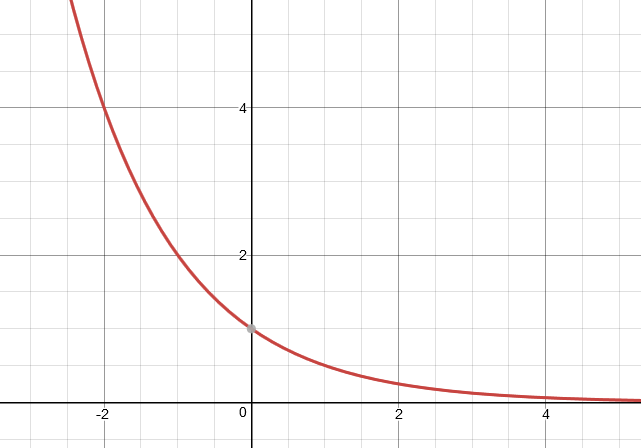 Properties of Exponential Functions
The population growth of a city is exponential.  Currently the city has 30,000 people.  It is estimated that it will increase in population by 5% annually.  Determine a growth equation and find the population in 5 years.
The population growth of a city is exponential.  Currently the city has 30,000 people.  It is estimated that it will increase in population by 5% annually.  Determine a growth equation and find the population in 5 years.Create a table and a graph of this function.
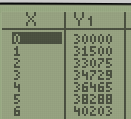 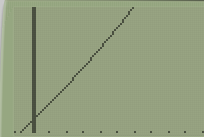 Table and Graph
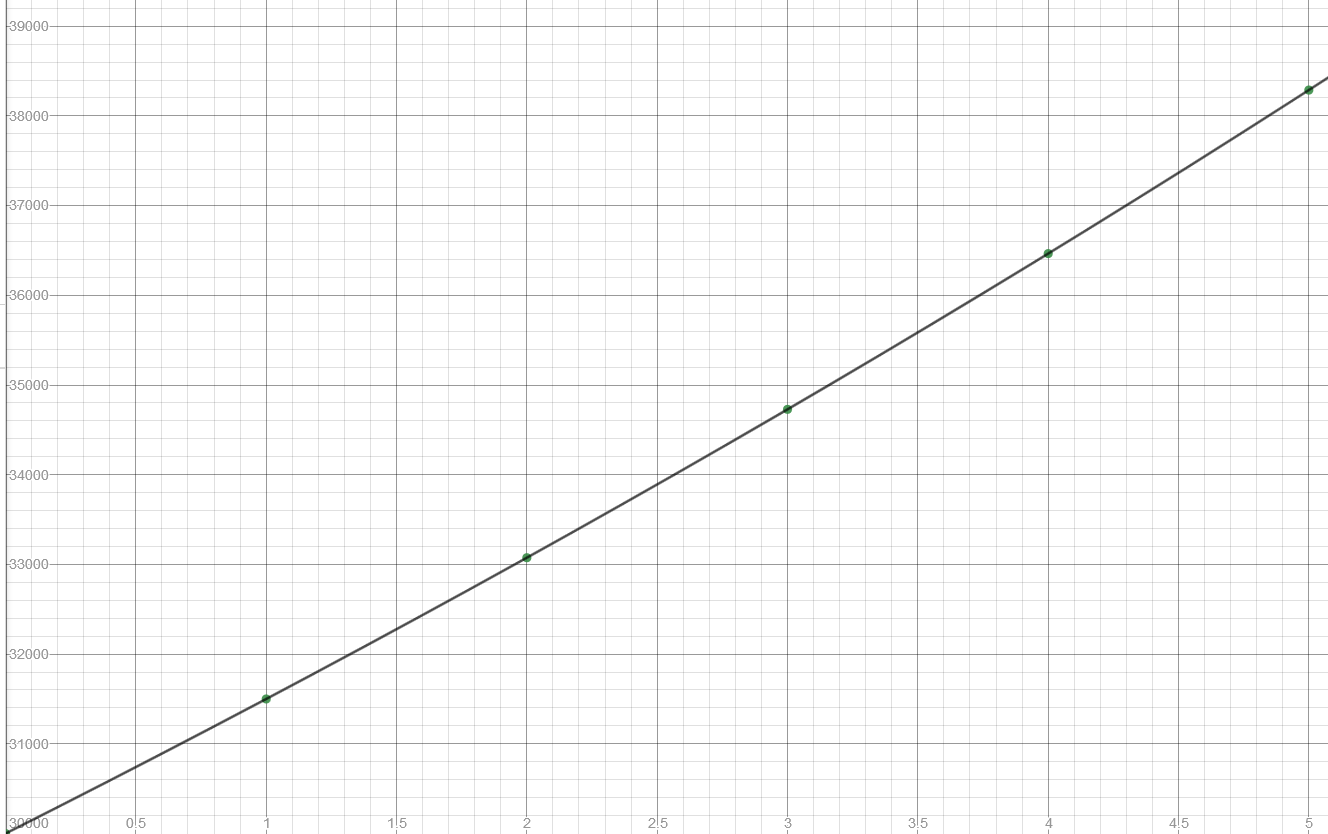 Graph (zoomed out)
Popper 21:
The number of trees in a certain forest is decreasing at an exponential rate.  The forest currently has 25,000 trees.  By next year, it is expected to have 20,000 trees.
1. Is this exponential growth or decay?
	a. Growth		b. Decay

2. What is the initial value?
	a. 25000	b. 20000	c. 15000	d. 30000

3. What is the growth/decay factor?
	a. 5000		b.  1.2		c. 0.8		d. -1.2

4. What is the exponential function?
	a. n(t) = 20000 x 5000t		b. n(t) = 25000 x 0.8t
		c. n(t) = 25000 – 0.8t		d. n(t) = 25000 x -1.2t
Popper 21…continued
Complete the Table:

a. 18000
b. 16000
c. 12800
d. 10240
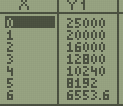 Unit Conversion for Growth Factors:
Sometimes it is convenient to convert the growth or decay factor to a standard unit (such as 2 or ½) and have the non-integer value as the exponent.

For example: The half-life of plutonium is 81 million years.  This means that if we have an initial value of 10000 grams, the table would look like:
How to convert:
Since it takes 81 million years to cut the initial value in half, rather than counting by number of half-lives, we can convert the exponent:

n(h) = 10000 x ( ½ )h

m(t) = 10000 x ( ½ )t

Where t is measured in millions of years, rather than number of half-lives.  When doing this, t = years/(half life).
How to Convert Units:
Try it out:
It is estimated that the alligators in a certain swamp will double every 15 years.  Currently, the swamp has 250 alligators in it.

What is the initial value?

What is the base value?

What is the exponent?

Create the exponential formula.
Try it out:
It is estimated that the alligators in a certain swamp will double every 15 years.  Currently, the swamp has 250 alligators in it.

Determine how many alligators are present after 10 years. Round to the nearest whole number.
Try this:
It is estimated that the number of bacteria in a sample (after administration of antibiotic) will decrease by 1/100 every minute.  You want to create a function to show how it will decrease by the hour.  The initial sample has 15000 bacteria cells.

What is the initial value?

What is the base value?

What is the exponent?

What is the exponential function?
Verify with tables:
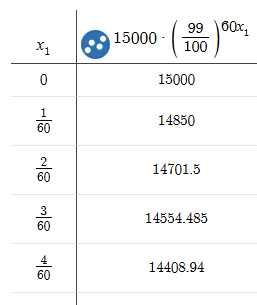 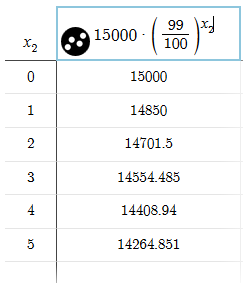 This table shows the decay in terms of minutes.
This table shows the decay in terms of hours.
Popper 21, continued:
A sapling will grow new leaves at an exponential rate.  It begins with 2 leaves, and that number is expected to triple every 6 weeks.  You want to create a function that will explain the growth rate of the leaves in terms of single weeks.
8. What is the initial value?
	a. 2		b. 3		c. 6		d. 12 
9. What is the base value?
	a. 2		b. 3		c. 6		d. 12
10. What is the exponent?
	a. t		b. 6t		c. t/6		d. -6t
11. What is the exponential formula?
	a. n(t) = 2 x 3t/6		b. n(t) = 3 x 26t
		c. n(t) = 2 x 36t		d. n(t) = -2 x 3t/6
Popper 21, concluded:
A sapling will grow new leaves at an exponential rate.  It begins with 2 leaves, and that number is expected to triple every 6 weeks.  You want to create a function that will explain the growth rate of the leaves in terms of single weeks.
12. What is the number of leaves after 6 weeks (using formula)?
	a. 2		b. 3		c. 6		d. 12
13. What is the number of leaves in 12 weeks (using formula)?
	a. 3. 		b. 12		 c. 18		d. 24
14. Do your answers for #5 and #6 confirm the accuracy of your formula?
	a. yes		b. no